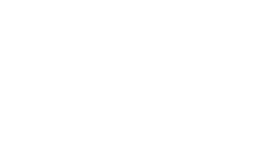 Значение брендов в сознании потребителей в кризисный период
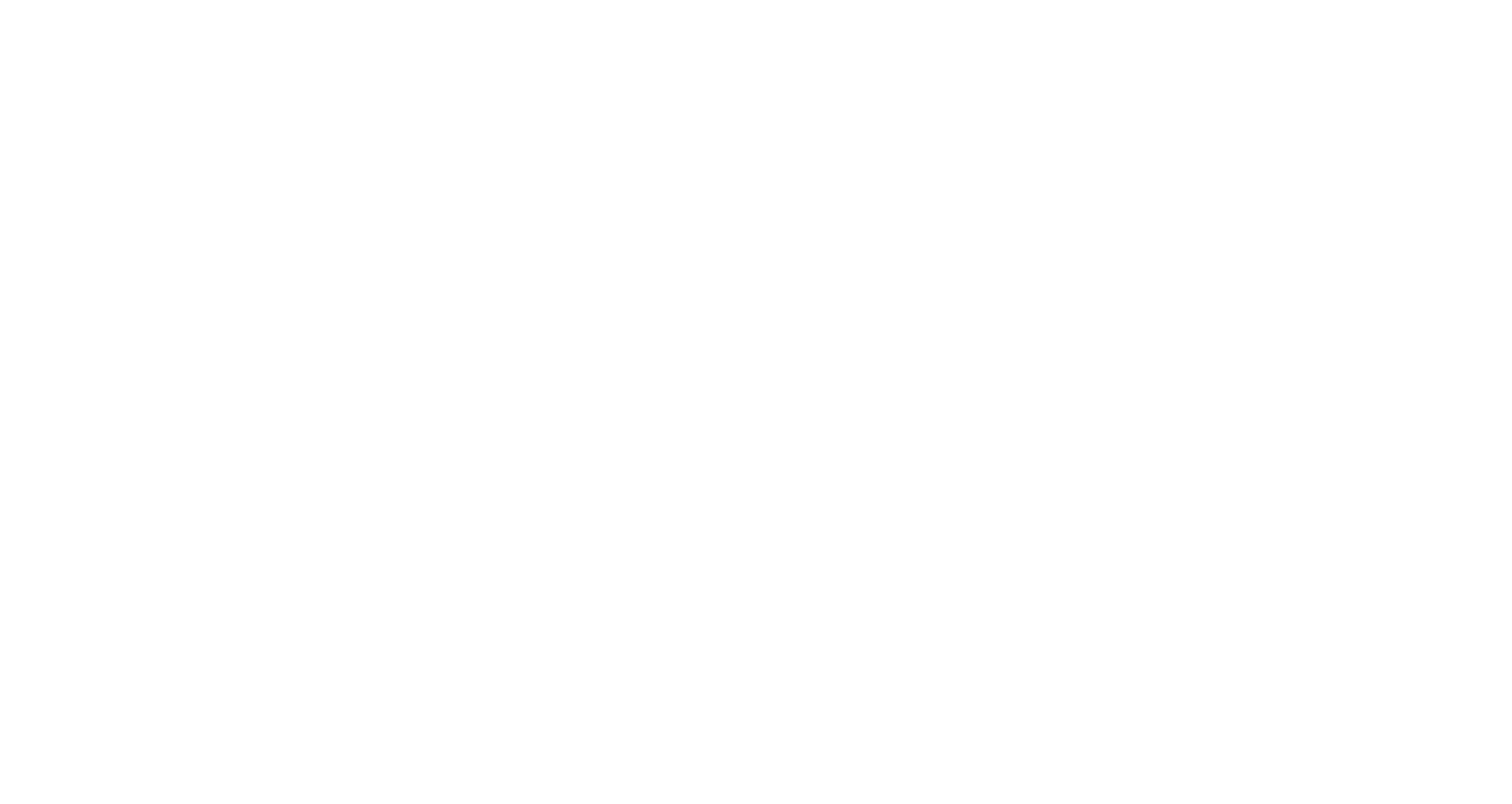 Анализ поисковых запросов 2023
От 10% до 30% количества запросов «перекочевало» и закрепилось на маркетплейсах, если потребитель знает, что именно хочет приобрести, то первый запрос зачастую минует поисковые системы.
Отток брендовых запросов по всем сегментам художки и канцелярки. При этом категорийные запросы почти по всем категориям в рамках нормы, что косвенно свидетельствует о снижении значимости бренда в сознании потребителей при сохранении интереса к творчеству в целом.
Тренд падения маркерных брендов и категорий во всех ценовых сегментах. Категории «Маркеры -47%», «Бумага для маркеров -40%». Бренды TOUCH -55%, Sketchmarker -27%, Finecolour -47%, Touchfive -5%, Artisticks -51%,  Mazari -27%.
«Традиционные» категории устойчивы: Художественные краски (небольшое падение по акрилу, относительно других видов); Бумага для акварели, Пастельные и Цветные карандаши (акварельные падают), Пастель, Капиллярные ручки, Кисти.
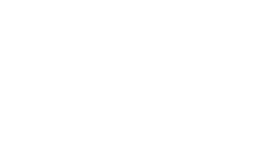 Спасибо за внимание
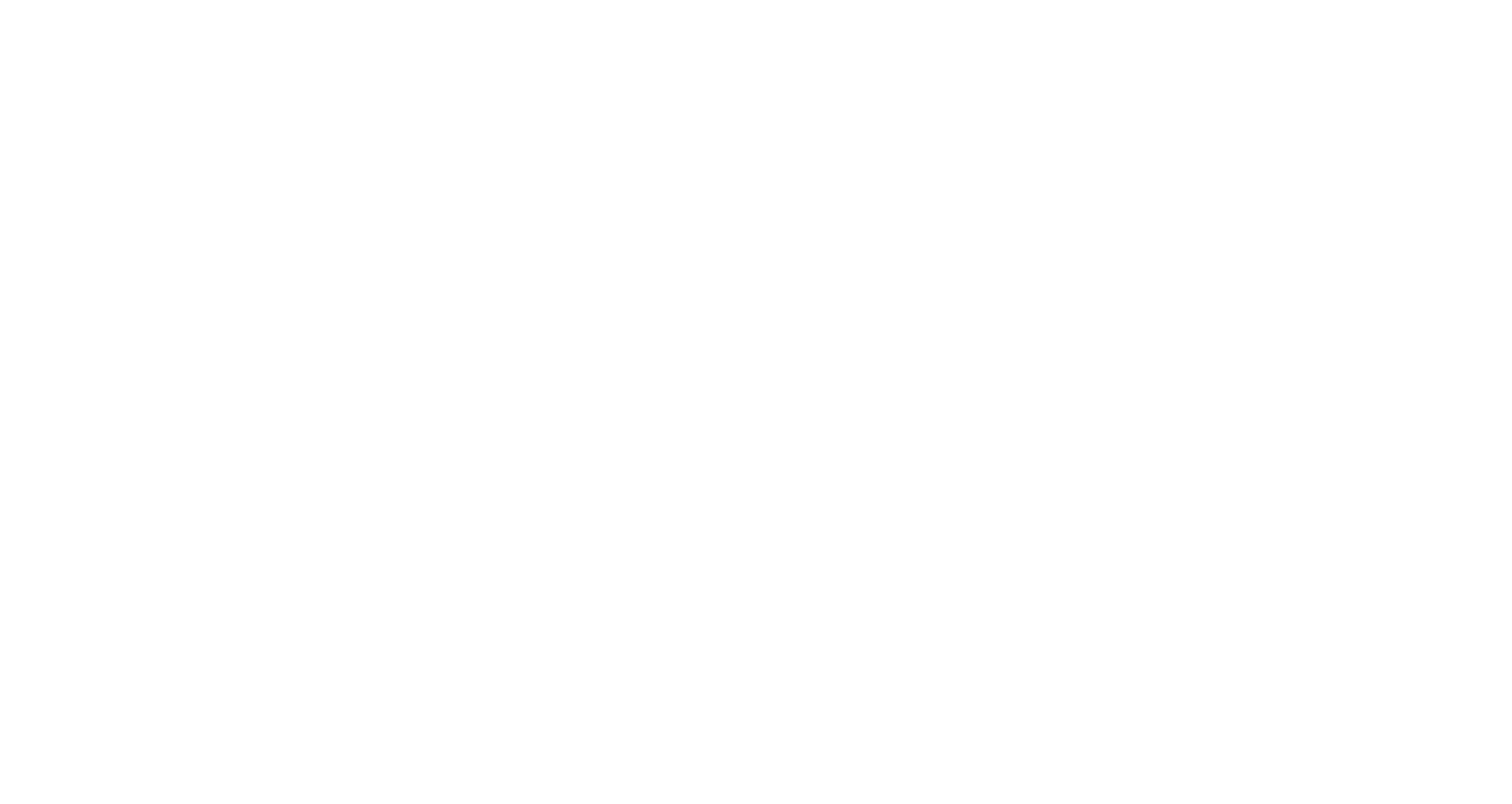